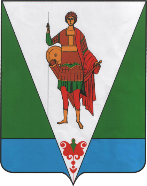 Общественные советы в Верхнетоемском муниципальном округе
Собрание депутатов Верхнетоемского муниципального района как представительный орган местного самоуправление начал свою работу 26 декабря 1996 года. Собрание депутатов являлось постоянно действующим и единственным районным представительным органом местного самоуправления.
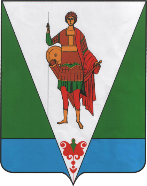 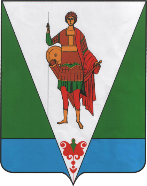 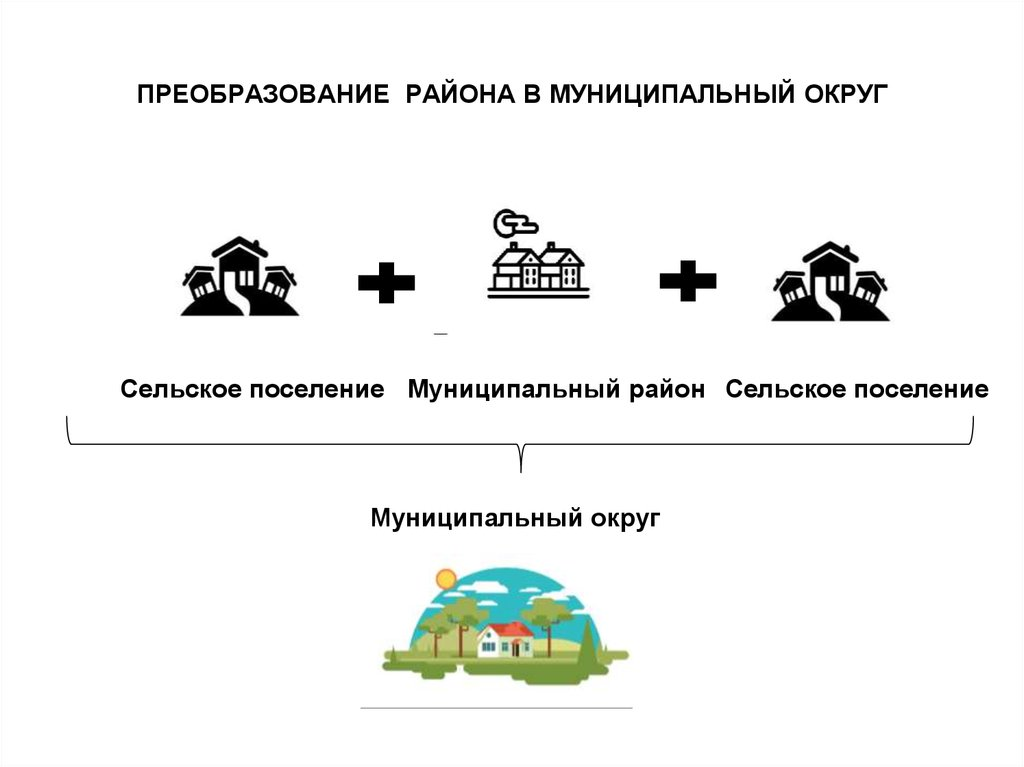 С 01 января 2022 года органы местного самоуправления муниципального образования «Верхнетоемский муниципальный район» были ликвидированы в связи с принятием закона Архангельской области от 26 апреля 2021 года N 413-25-ОЗ «О преобразовании сельских поселений Верхнетоемского муниципального района Архангельской области путем их объединения и наделения вновь образованного муниципального образования статусом Верхнетоемского муниципального округа Архангельской области».
В мае 2022 года Собрание депутатов Верхнетоемского муниципального округа принимает решение «Об утверждении Положения об Общественном совете Верхнетоемского муниципального округа».В истёкшем периоде Общественный совет округа провёл три заседания.
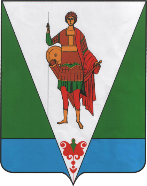 Общественном совете Верхнетоемского муниципального округа
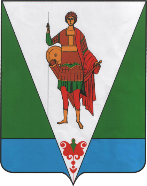 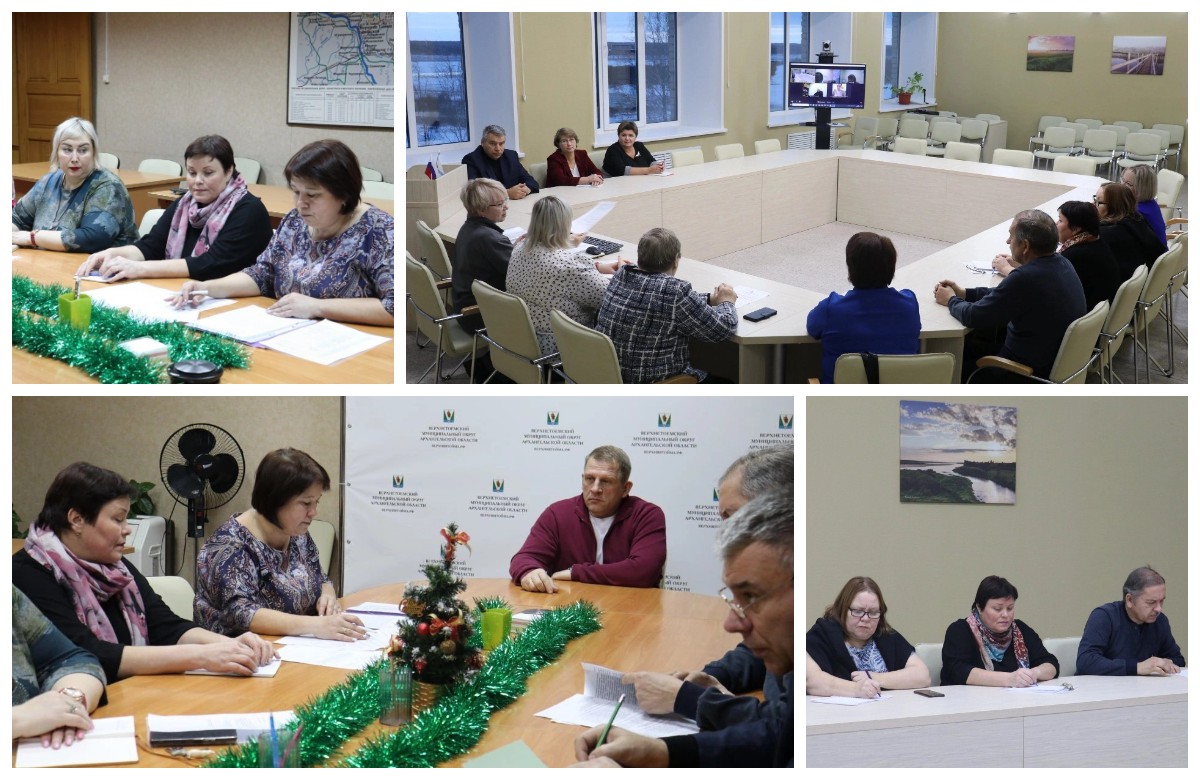 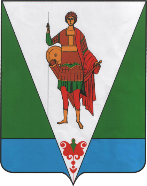 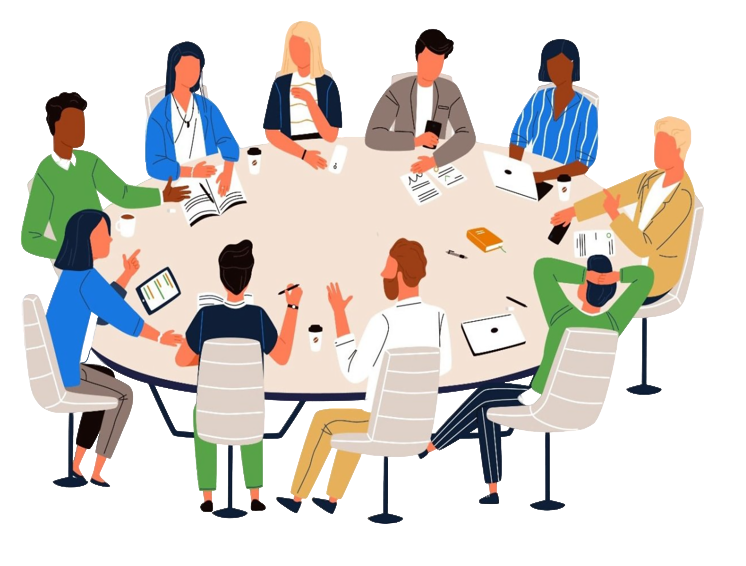 В целях обеспечения эффективного взаимодействия территориальных отделов администрации Верхнетоемского муниципального округа с общественными объединениями и иными негосударственными некоммерческими организациями, развития механизмов общественного контроля за деятельностью органов местного самоуправления Верхнетоемского муниципального округа Собрание депутатов округа 25 марта 2022 года утвердило своим решением № 2 Положение об общественных советах при территориальных отделах администрации Верхнетоемского муниципального округа.
В настоящее время на территории округа созданы следующие общественные советы при территориальных отделах администрации округа.
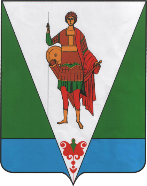 Двинской общественный совет
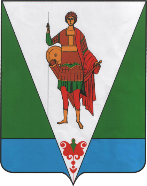 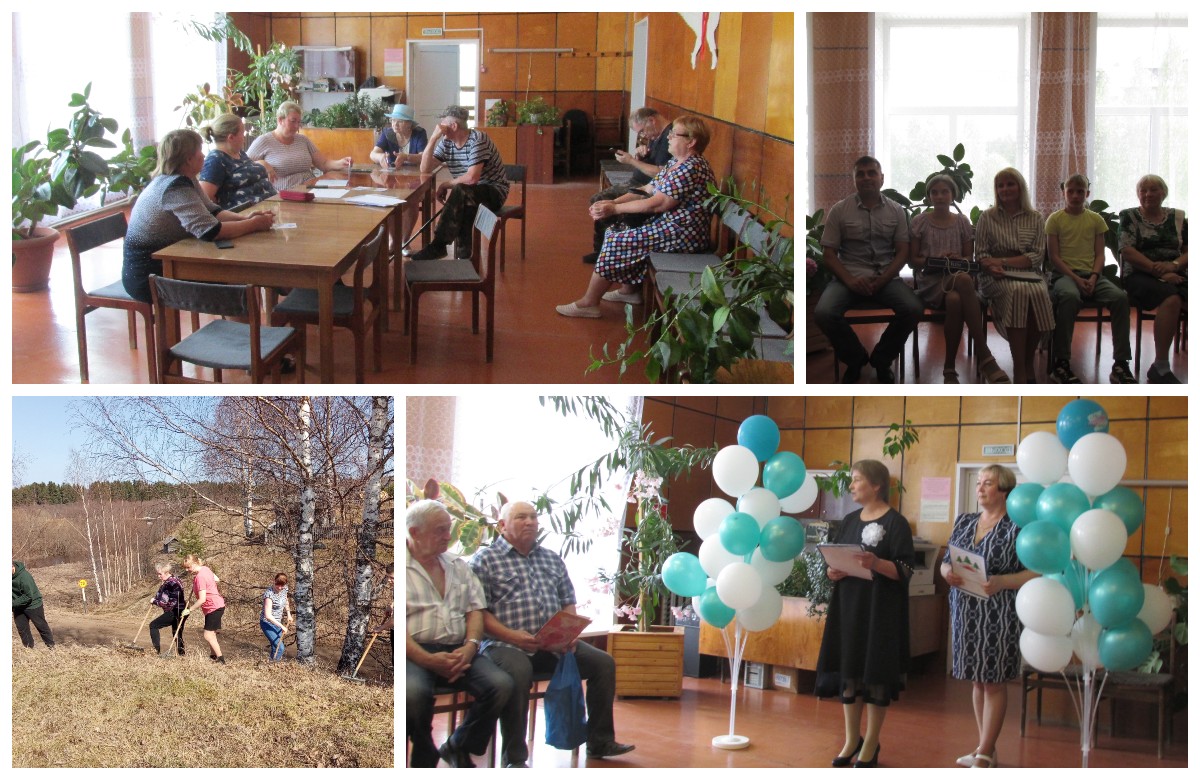 Нижнетоемский общественный совет
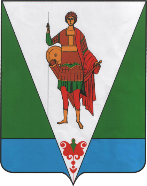 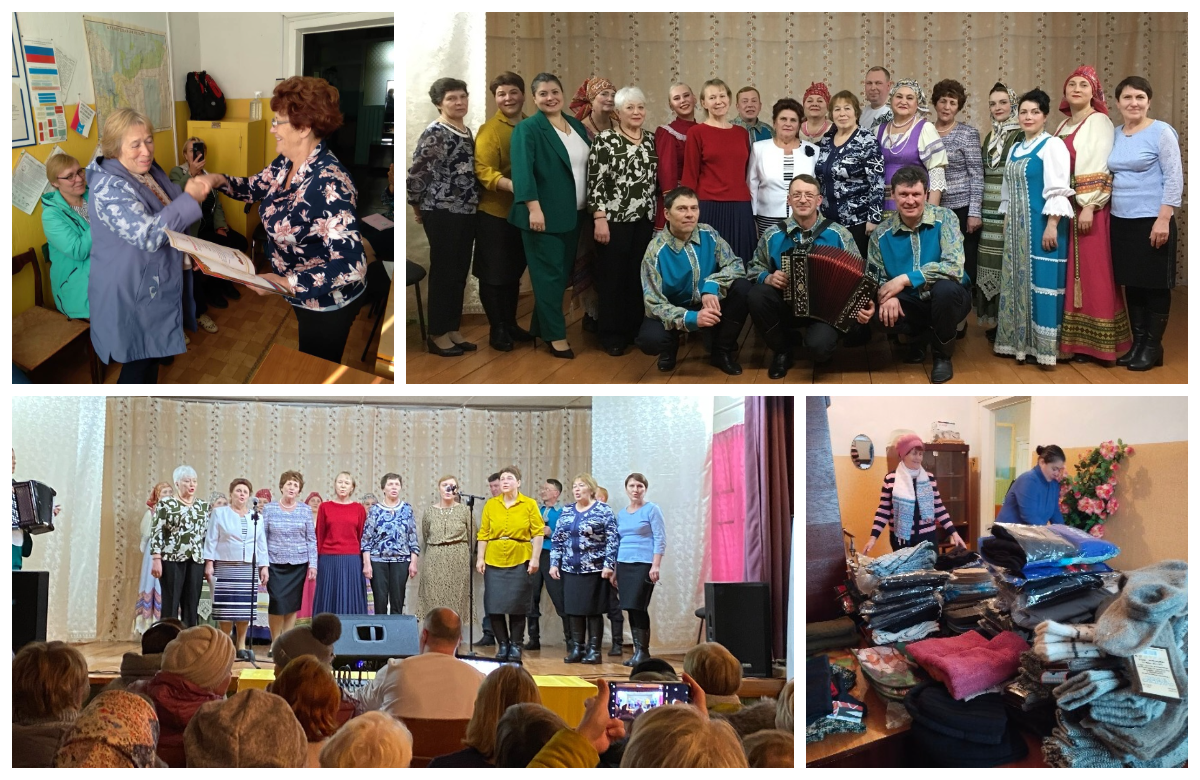 Информация об участии членов Общественного совета в мероприятиях в 2022 году
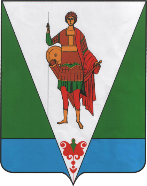 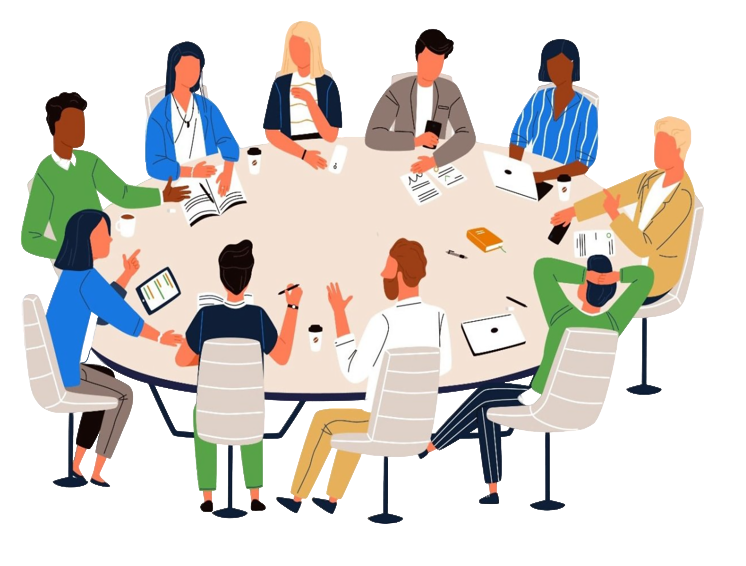 Информация об участии членов Общественного совета в мероприятиях в 2023 году
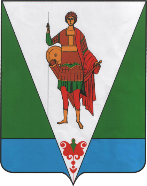 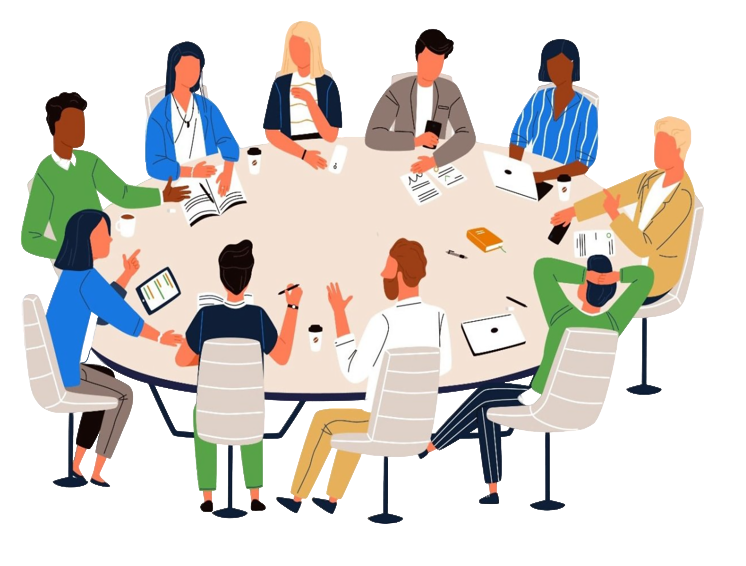 Информация об участии членов Общественного совета в мероприятиях в 2024 году
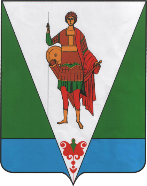 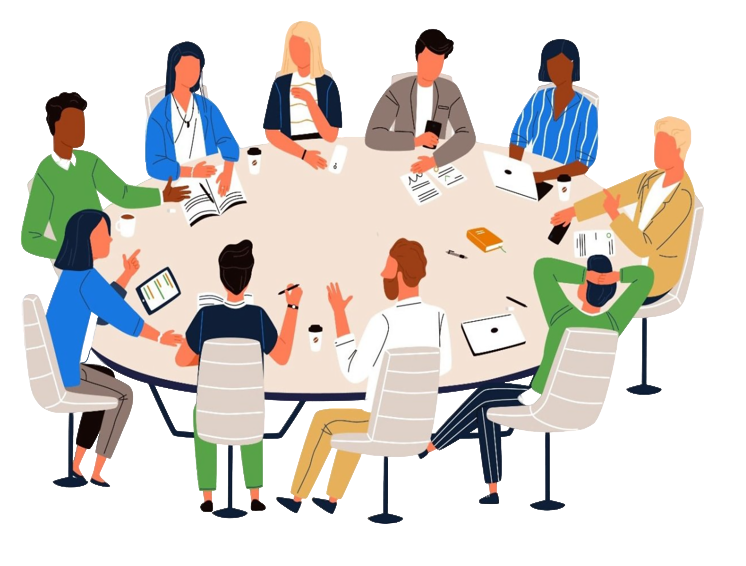 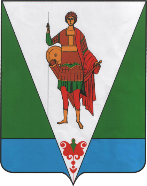 Спасибо за внимание!
Группа в ВК vk.com/sovetntoima